AIP 美國物理協會電子期刊 全文資料庫
Presented by 
iGroup Taiwan(長智文化)
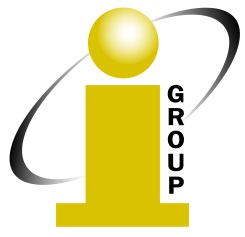 AIP-American Institute of Physics簡介
創立於1931年
American Institute of Physics（AIP），是一家出版研究性期刊、雜誌、光碟、會議論文集及名錄的專業出版社。
富含特色的電子資料庫及高品質的期刊內容，成就了AIP在物理學電子期刊出版領域的領導地位。
AIP收錄期刊清單
[Speaker Notes: Open access期刊有調整]
AIP期刊涵蓋主題
一般物理、應用物理、化學物理、地球物理、
醫療物理、原子分子物理、微粒、萬有引力、
天文、濃縮物質、材料科、統計非線性軟質物理、電子、工程、設備科學、數學、光學、真空科學和聲學…More

AIP及其合作夥伴(如APS、SPIE)提供全球1/4以上的學術研究資源
AIP電子期刊特色
高品質的期刊內容，期刊皆被ISI收錄
全文取得容易，讓您閱讀更完整
更新快速，無須等待紙本寄達所需時間
提供熱門文章，讓您成為物理領域的先驅
即時訊息，方便掌握第一手消息

2013年10月AIP推出全新Scitation平台
新氣象，新服務，不變的研究文章品質
AIP Journals
首頁
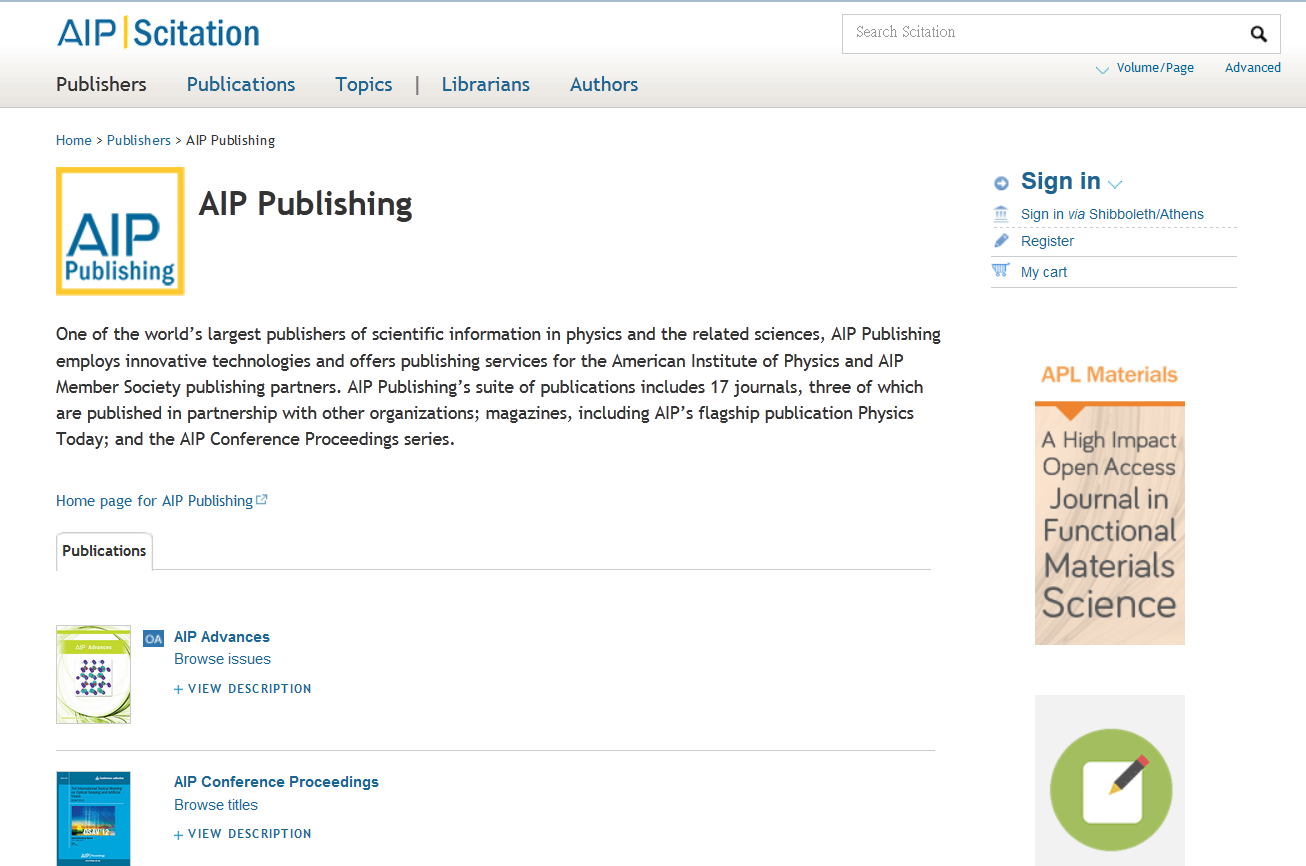 網址 http://scitation.aip.org/content/aip
快速查詢/進階查詢
AIP出版社簡介
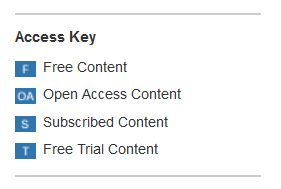 期刊列表&簡介
(展開/收合)
期刊使用權限
瀏覽期刊內容
期刊首頁
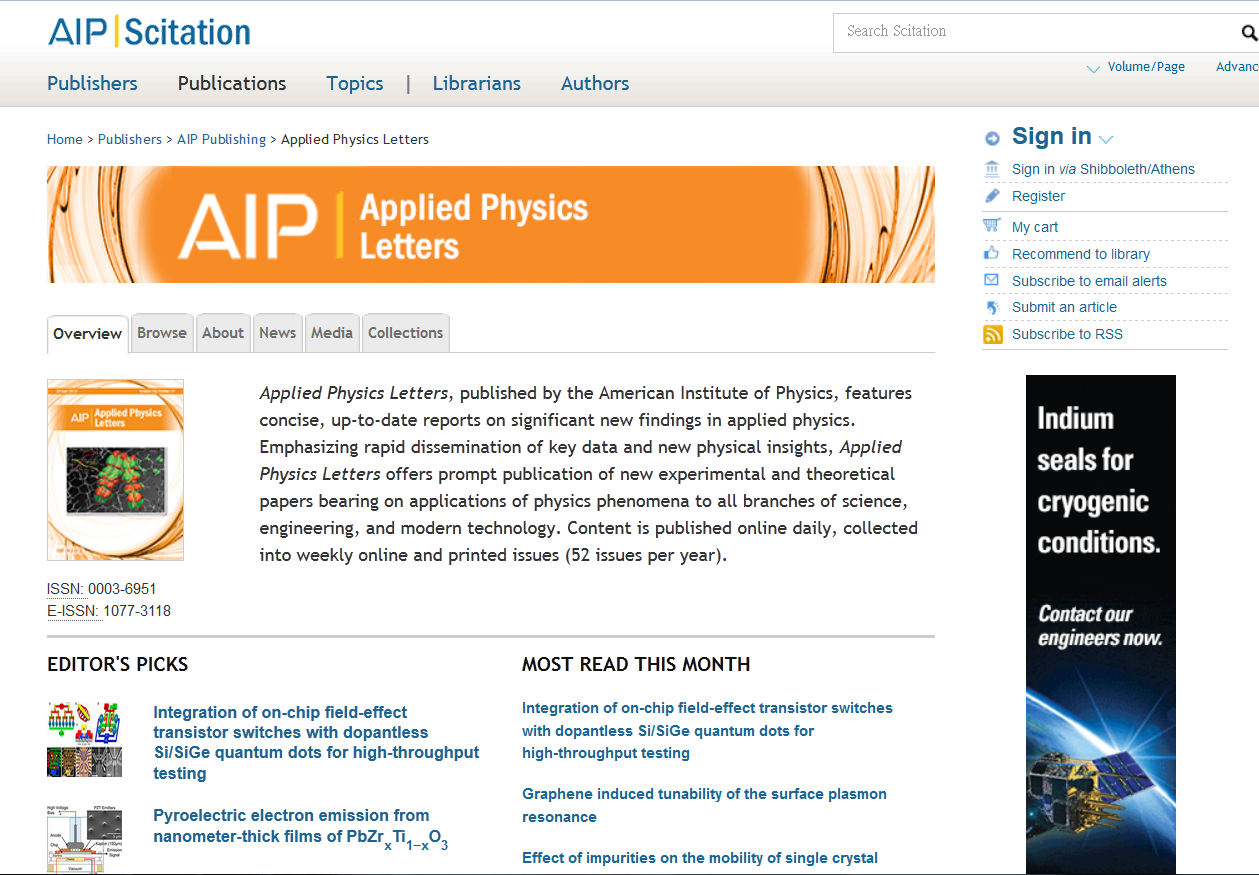 編輯推薦
本月熱門文章
瀏覽期刊
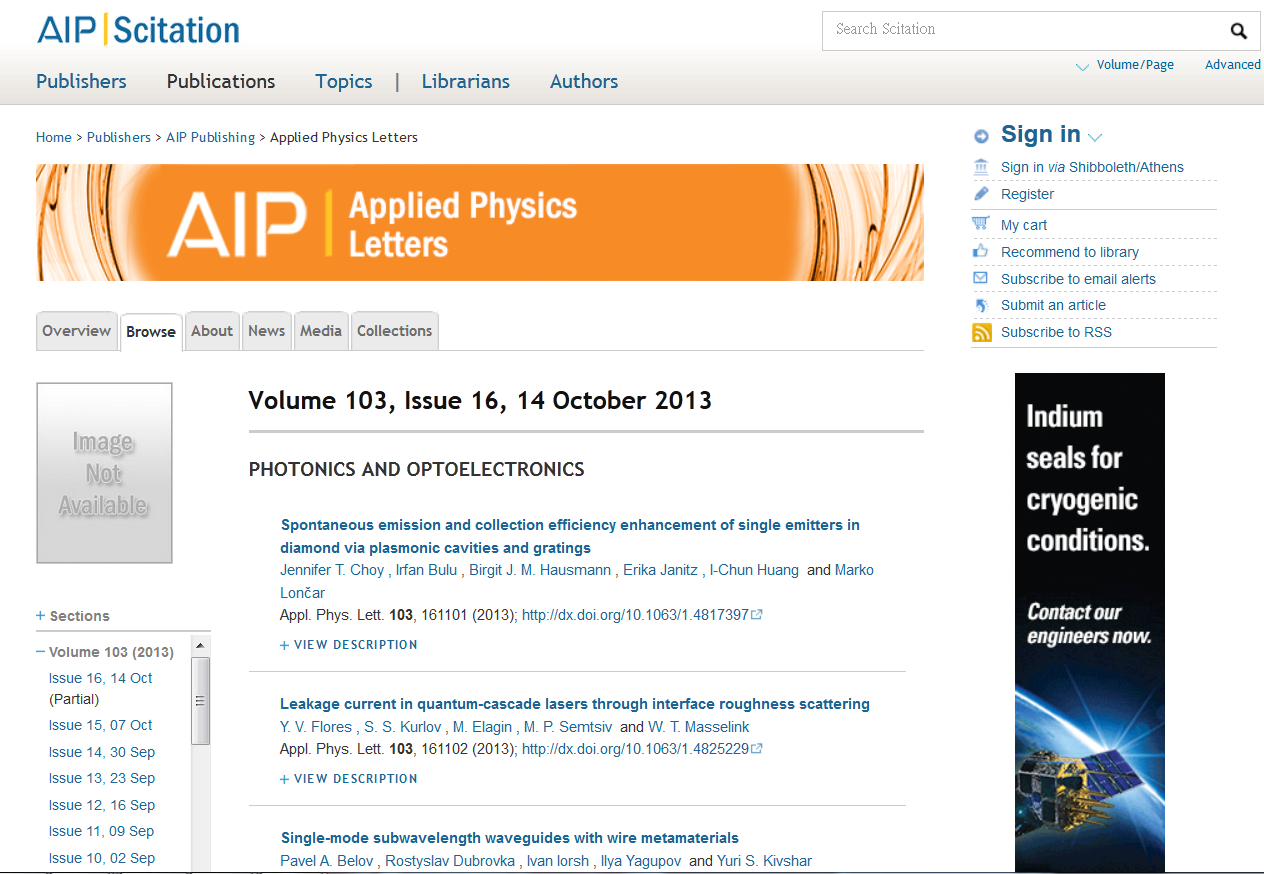 當期期刊文章
瀏覽其它卷期
文章摘要
NEW-
文章被使用統計
Html全文
參考文獻
被引用文章
文章圖表&
內容
其他相關
文章
PDF全文
文章內容-1
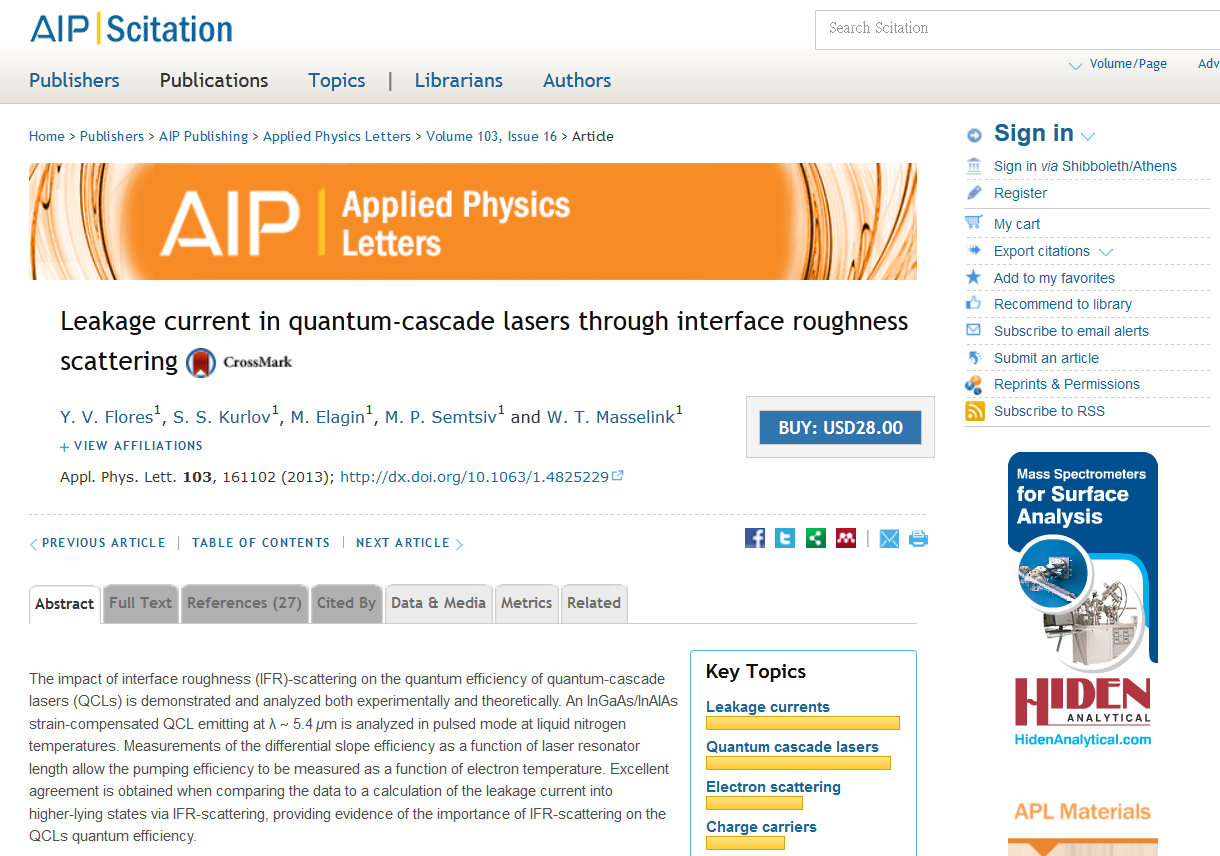 文章閱讀工具
1.書目匯出
2.加入最愛(須登入帳號)
3.推薦圖書館
4.訂閱目次服務(須登入帳號)
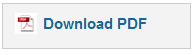 文章內容-2
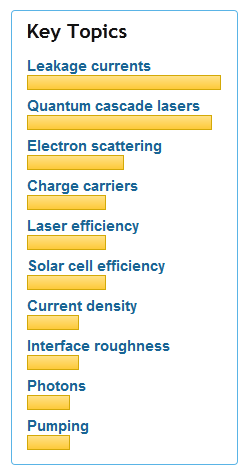 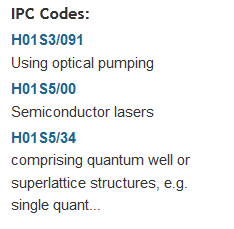 IPC Code國際專利分類
可搜尋出相關文章也出現該專利分類
文章關鍵字
長條圖可一窺主題比例
檢索功能
輸入任意關鍵字於所有欄位
執行檢索
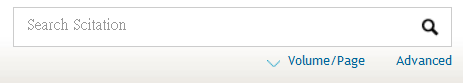 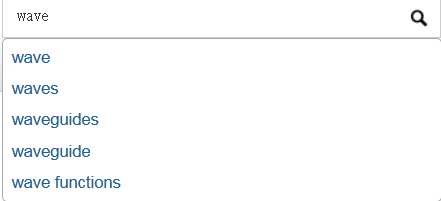 輸入關鍵字詞系統會產生建議詞
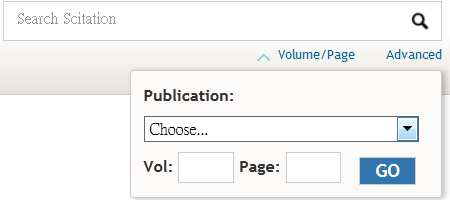 利用已知的卷期&頁次查詢
檢索功能-進階查詢-1
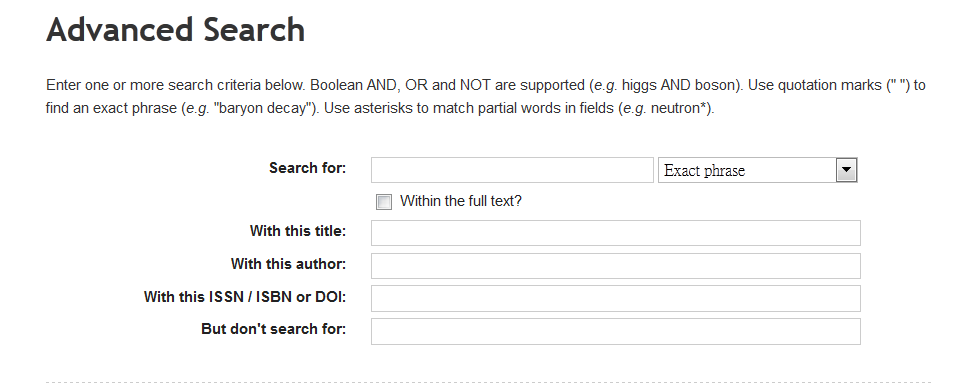 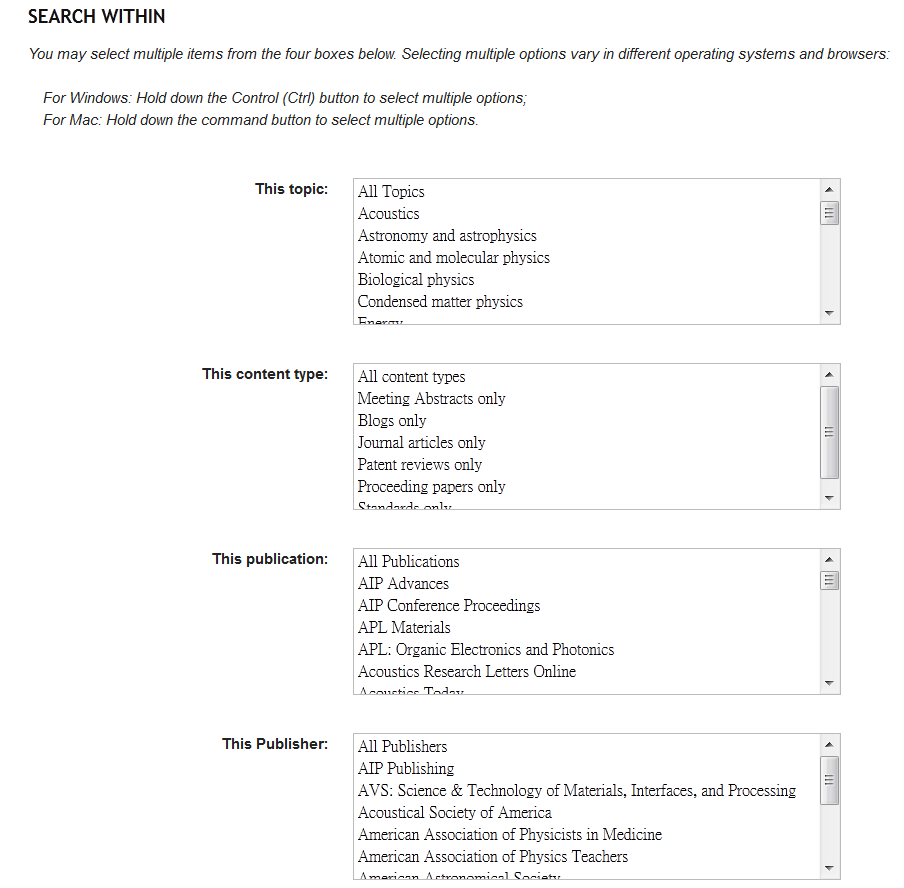 設定查找詞範圍
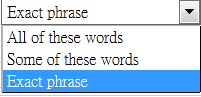 設定檢索條件
主題
文章類型
出版刊物
出版社
檢索功能-進階查詢-2
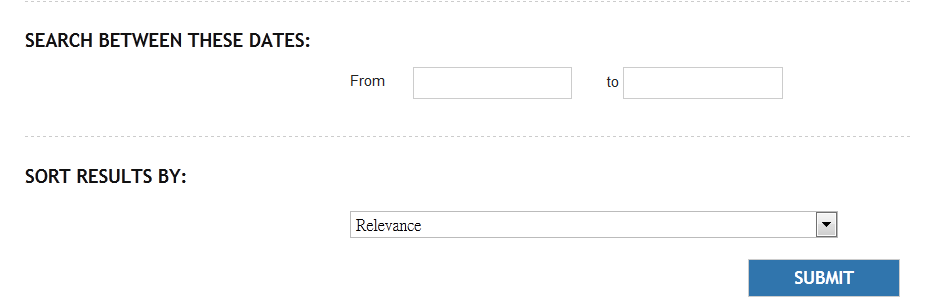 設定查找詞年代
查詢結果排序選擇
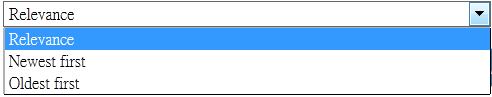 查詢結果-1
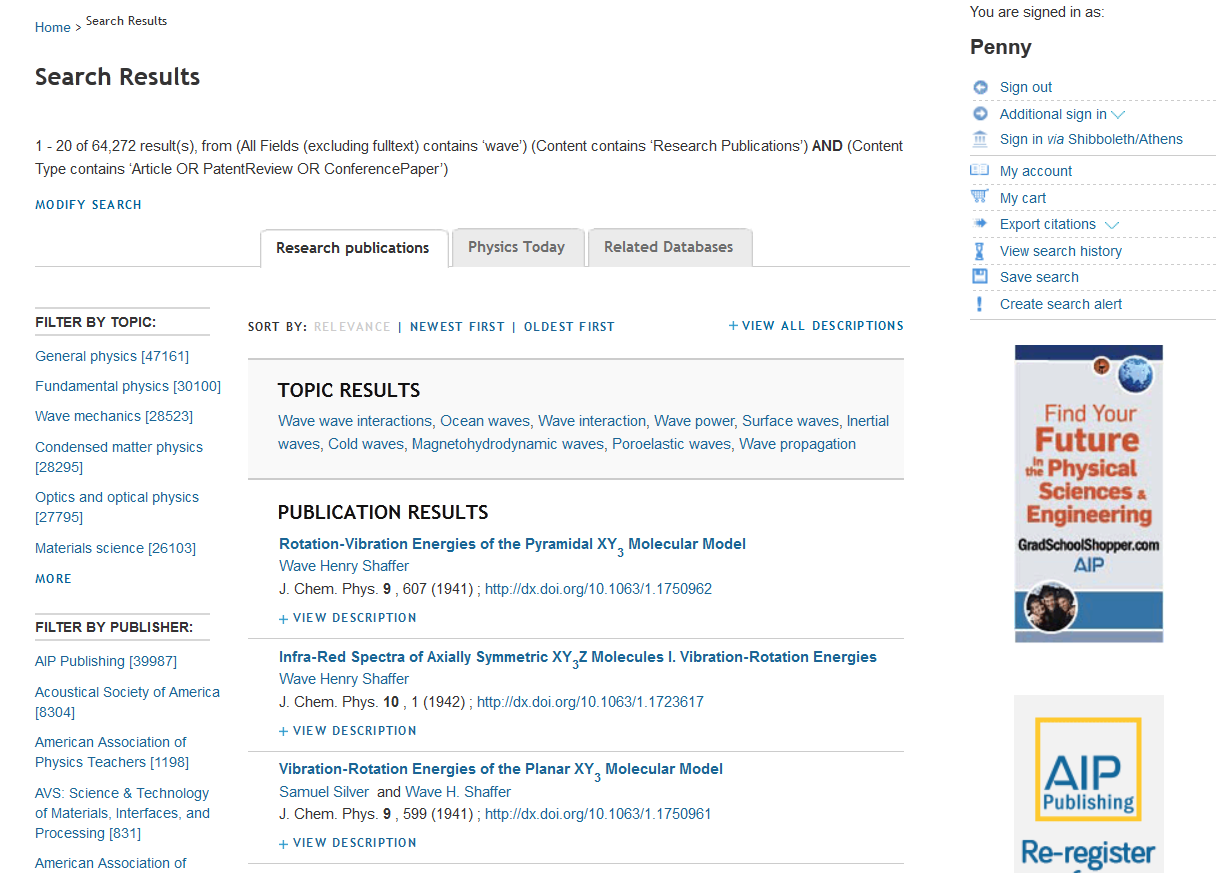 符合研究文章
符合Physics Today
符合資料庫-
ArXiv
條件篩選:
依主題
依出版社
依出版刊物
依文章類型
依作者
依年代
建議相關主題
符合文章列表
[Speaker Notes: arXiv（X依希臘文的χ發音，讀音如英語的archive）是一個收集物理學、數學、計算機科學與生物學論文預印本的網站。至2008年10月為止，arXiv.org已收集了超過50萬篇預印本，並以約略每月五千篇的速率增加。]
作者專區
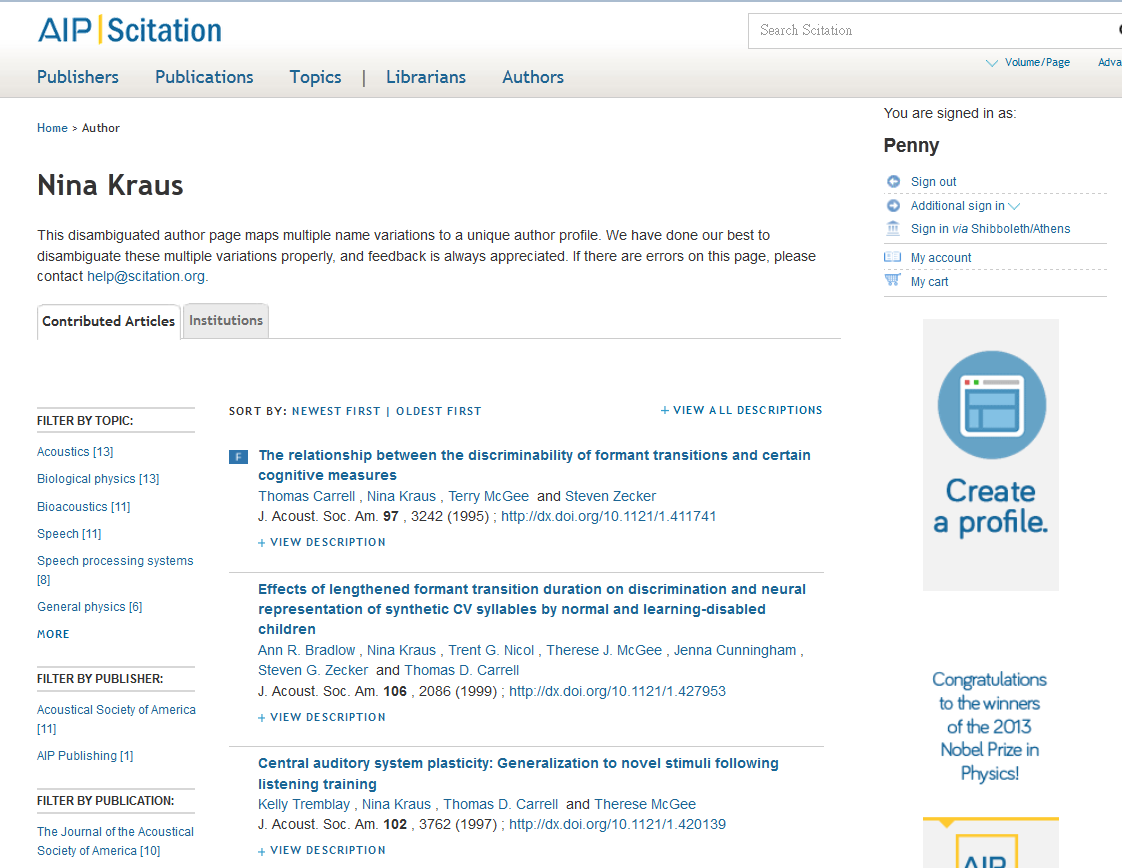 作者發表文章列表
作者所屬機構資料
主題瀏覽
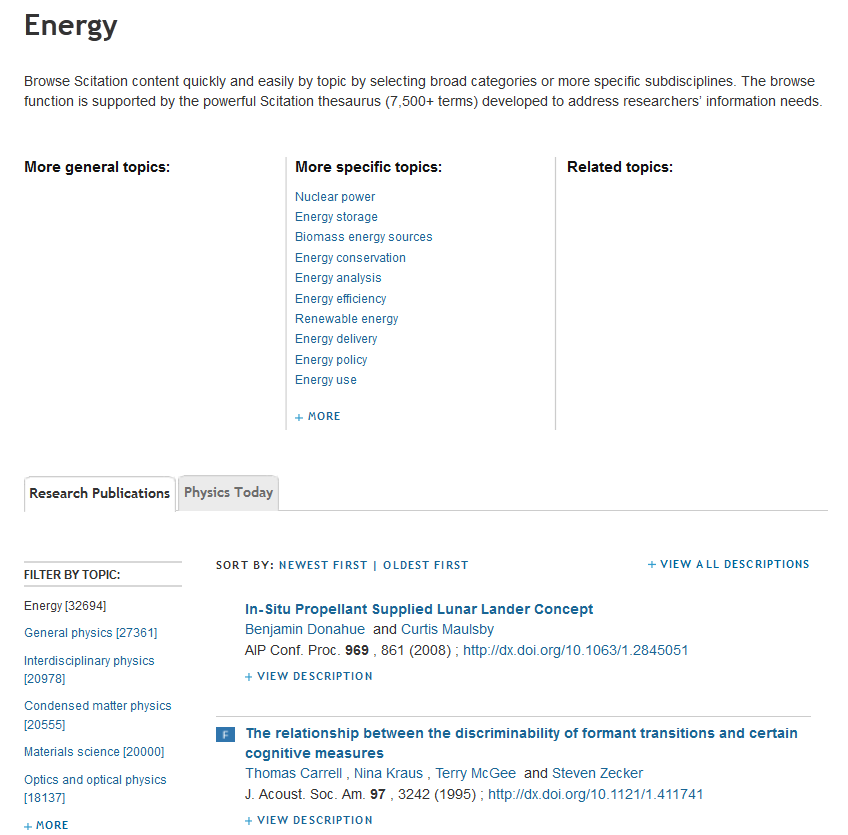 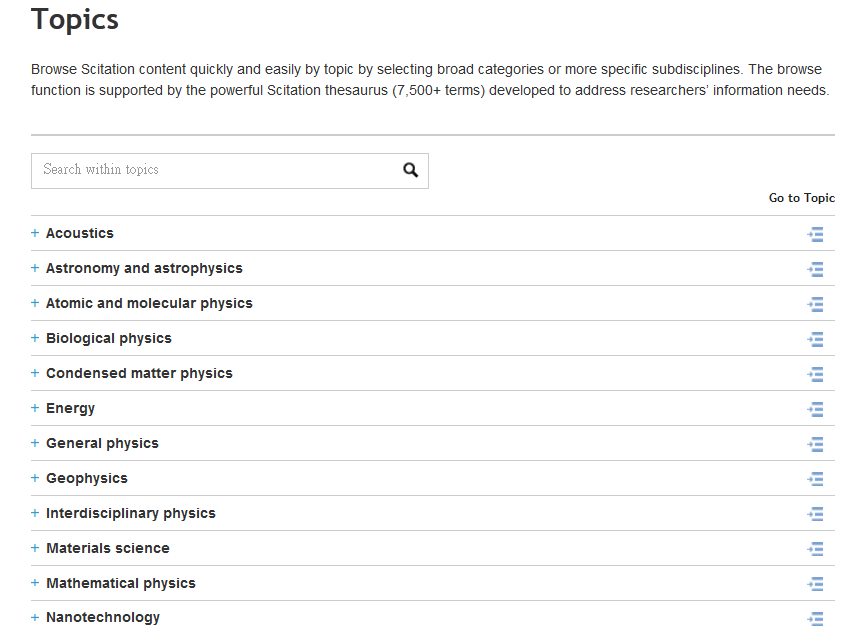 該主題下相關文章列表
註冊個人帳號
網址 https://scitation.aip.org/registration/personal
免費線上註冊
將文章加入最愛
訂閱目次服務
儲存查詢
查詢歷史紀錄
管理個人資料
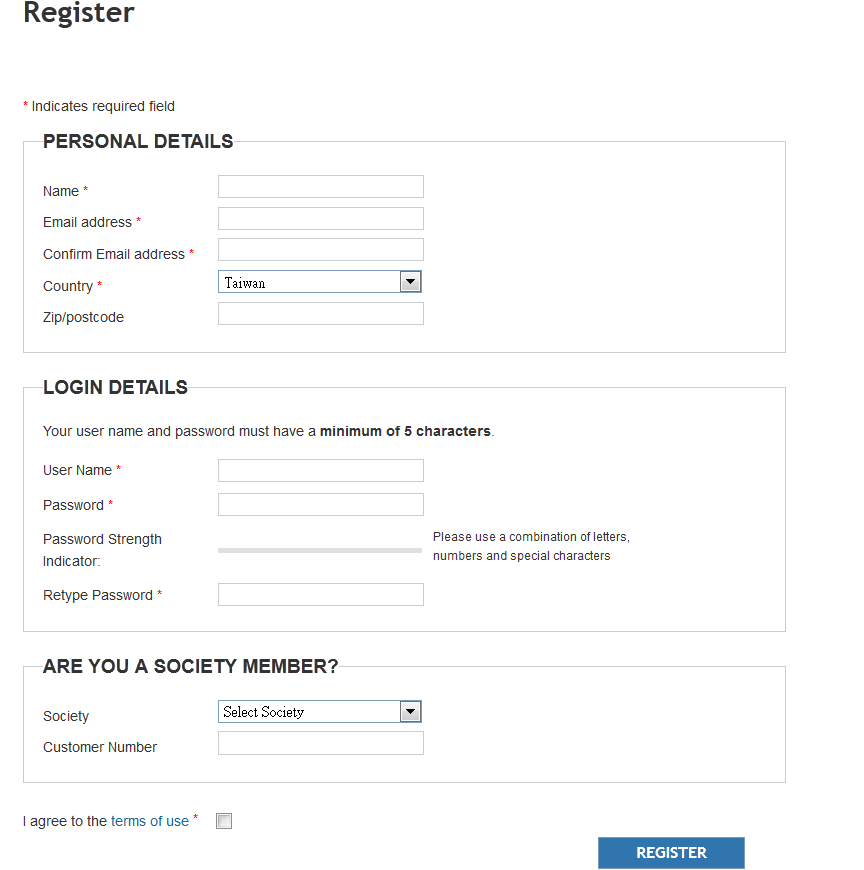 管理帳號資料
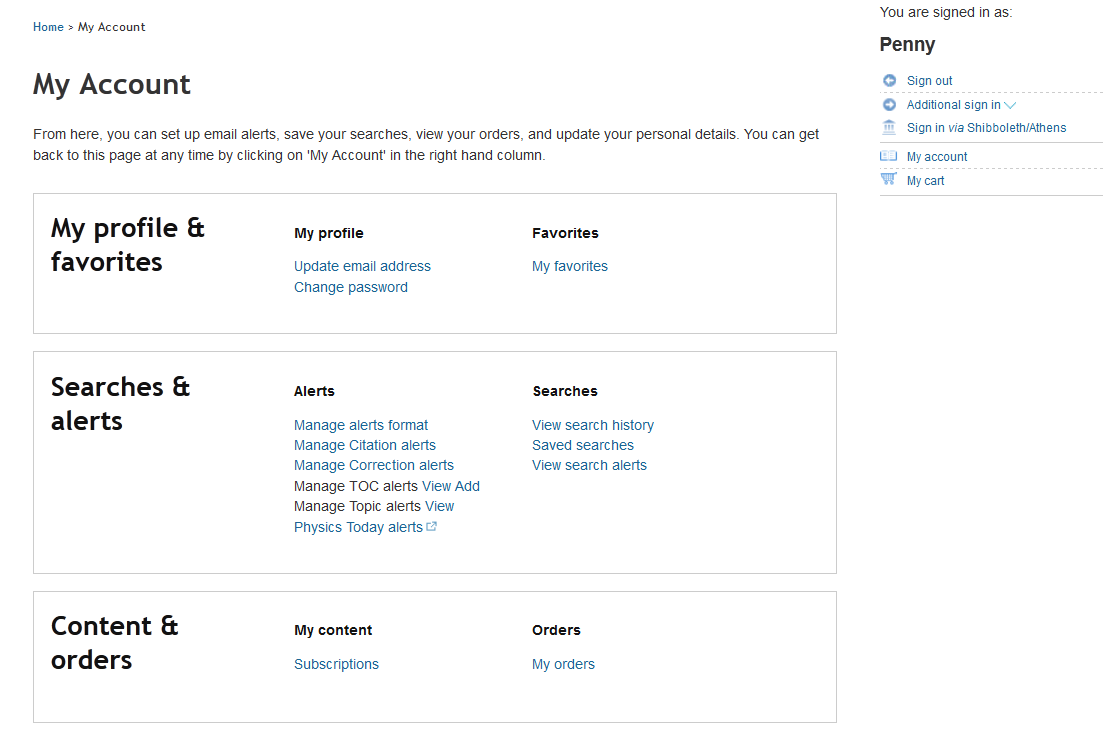 個人資料
儲存查詢&
建立新訊通知服務
行動裝置-一般瀏覽器
利用行動裝置內建瀏覽器，及支援開啟PDF軟體，也可讓您研究文章帶著走。
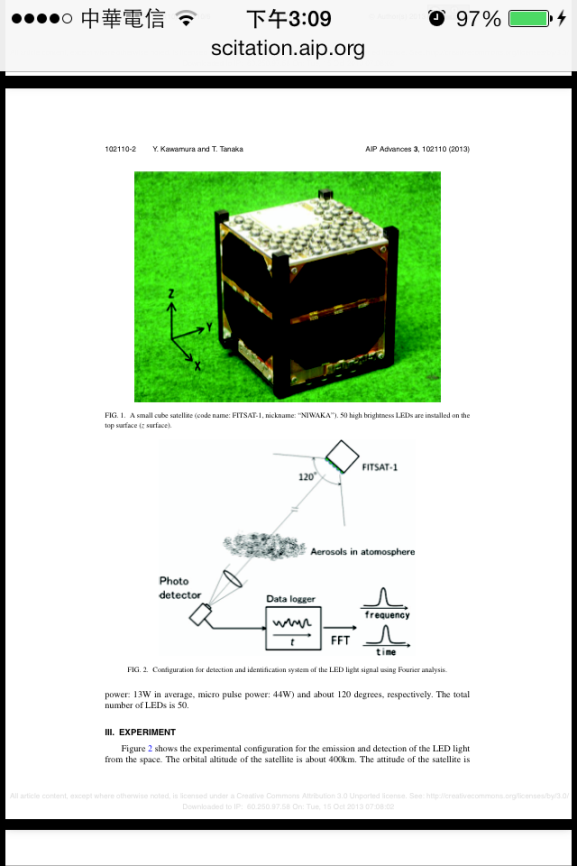 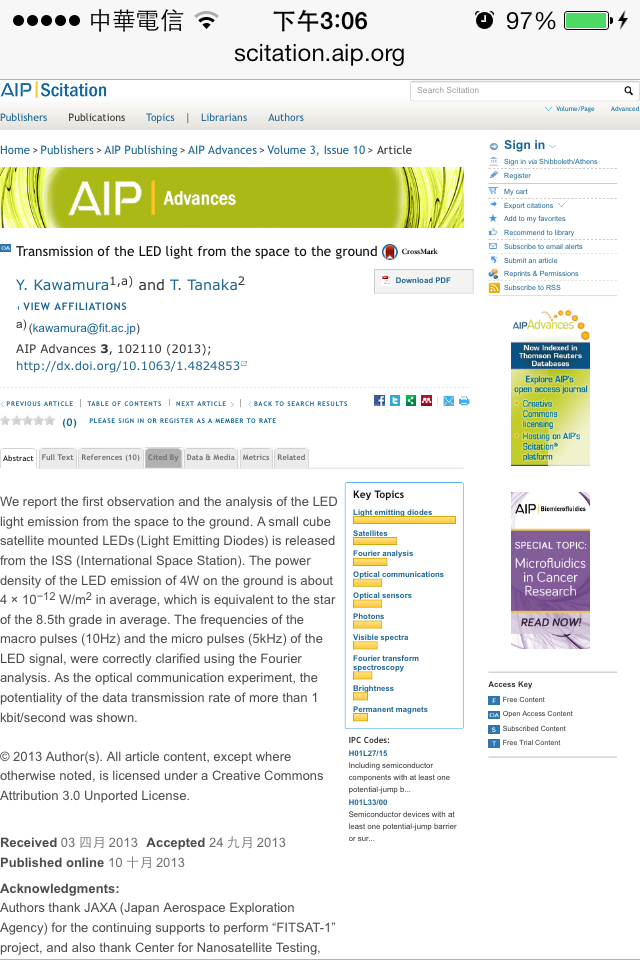 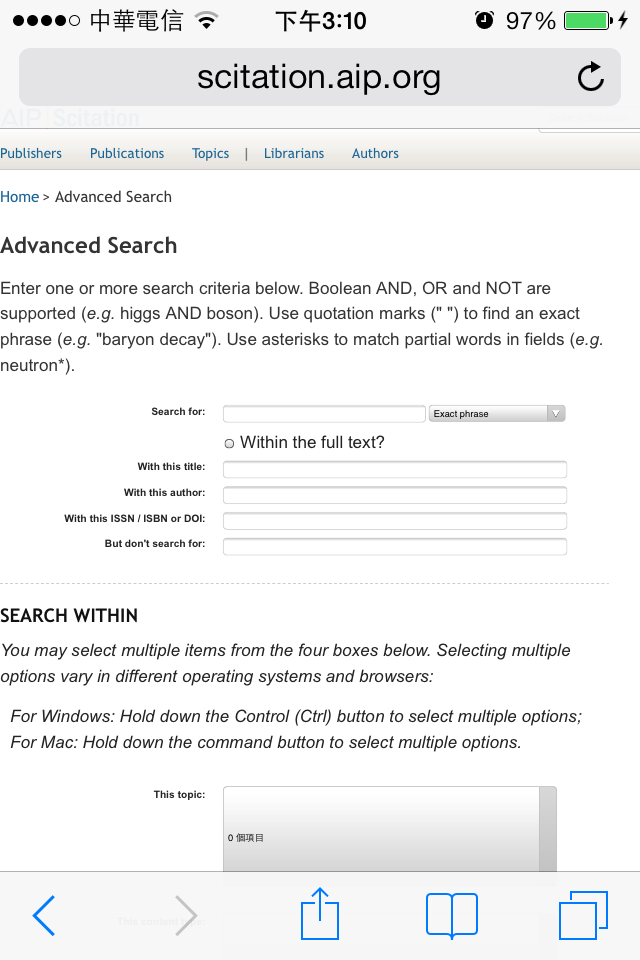 行動裝置- 安裝APP
您必須先在單位訂購IP內登入使用，利用瀏覽方式將您感興趣文章下載並儲存於您的行動載具內，那麼之後您便可以在家中離線閱讀全文。
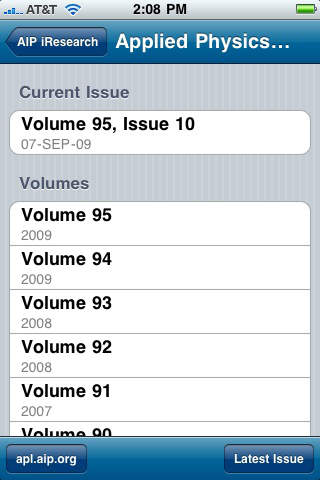 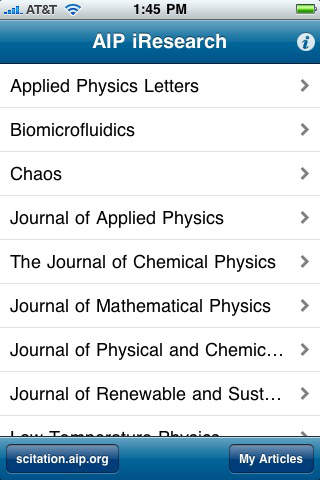 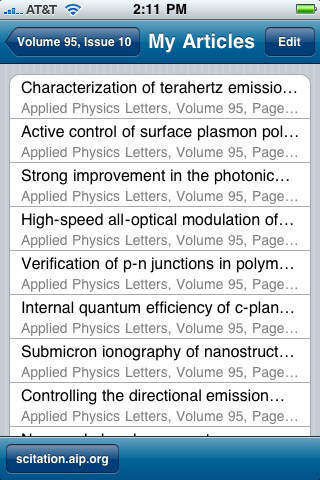 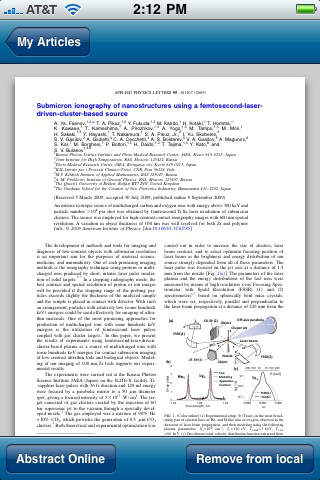 Thanks for you attention!
If you have any question, please contact:

iGroup Taiwan(長智文化)
TEL:02-2571-3369
Email: service@igrouptaiwan.com